Электр тармоқларининг схемалари ва электр таъминоти. Электр тармоғининг электр, механик ва техник иқтисодий хисоблари
Саноат корхоналарининг электр энергия истеъмолчиларини гуруҳлаш. Саноат корхоналари ва истеъмолчиларнинг электр юклама графиклар. Электр юклама графикларини характерловчи асосий катталиклар. Электр таъминоти тизимида ҳисобий юклама ва уни аниқлаш усуллари. Ҳисобий юкламани тартибга солинган диаграммалар усули ёрдамида аниқлаш. Кучланиши 1000 В гача бўлган цех тармоқларининг схемалари. Саноат корхоналари электр таъминоти тизимида реактив қувватни компенсациялаш масалалари. Электр юкламалари картограммаси ва юкламаларнинг шартли марказини аниқлаш. Трансформаторлар. Подстанцияларда куч трансформаторларининг сони ва қувватини танлаш. Электр энергиясининг сифат кўрсаткчилари. Ток ва кучланиш шаклларининг носсимметриялиги ва носинусоидаллиги. Саноат корхоналарининг электр таъминоти схемалари. Ташқи ва ички схемалар.
Ҳаво ва кабель линияларининг кўндаланг кесим юзаларини танлаш. Кабель линиясини қисқа туташиш токининг термик чидамлилиги шарти бўйича танлаш. Электр таъминоти тизимида қисқа туташув. Қисқа туташув токларини ҳисоблаш. Электр аппаратларини танлаш. Ички ва ташқи электр таъминоти тизими учун электр аппаратларини танлаш. Саноат корхоналари электр таъминоти тизимида реактив қувватни автоматик ростлаш схемалари. Шаҳарлар электр таъминоти тизими. Шаҳарларда электр энергия истеъмолчилари. Лифт қурилмалари характеристикалари ва параметрларини танлаш. Шаҳар тармоқларида ҳисобий электр юкламаларни аниқлаш. Шахар таксимловчи тармокларнинг хусусиятлари.
Чет эл мамлакатларининг шаҳар электр таъминот схемалари.6-10 кВ ли таъминловчи тармоқларни куриш. Радиал захираланмаган тармоқ. Сиртмок ва ярим-ёпиқ тармоқлар. Бинолар электр тармоғи схемаларини қуриш.Тураржой биноларида электр тармогини тақсимлаш схемалари. Жамоат биноларида электр энергияни ички тақсимлаш схемалари. 1000 В гача кучланишда ишлатилувчи аппаратлар. Тақсимловчи ускуналар.
Электр таъминоти тизимида техник-иқтисодий ҳисоблар. Шаҳар электр тармоқлари параметрларини оптимизациялаш ва техник-иқтисодий кўрсаткичлар таҳлили. Кабель линияларининг техник-иқтисодий хусусиятлари.
Кабель линияларининг кесим юзаларини иқтисодий танлаш ва оптималлаштириш. Трансформаторлар ва шаҳарлар кичик подстансияларининг техник-иқтисодий кўрсаткичлари. Шаҳар электр таъминоти тизимида подстанциялар ва улар билан боғлиқ сарф ҳаражатлар. Шаҳар электр таъминоти тизимида электр энергияни 6-10 кВ кучланишда узатишнинг рационал масофаси. Тақсимловчи тармоқларнинг кучланишини танлаш. Шаҳар электр тармоқларида кучланишни трансформациялашнинг поғоналарини танлаш. Кабель кесим юзасини рухсат этилган қизиш шартларига кўра текшириш. Шаҳар подстанцияси трансформаторларининг техник-иқтисодий кўрсаткичлари. Чуқур кириб борган тармоқлар схемалари. Шаҳар электр тармоқларида қувват ва электроэнергия исрофларини аниқлаш. Шаҳар электр тармоқларида электроэнергияни ҳисобга олиш ва назорат қилиш. Кириш. Ўзбекистонда энергетиканинг ривожланиш тарихи, бугунги ҳолати ва истиқболлари.
Заминлаш , чақмоқ ва электрокоррозиядан химоя
Ерга улаш қаршилигини ҳисоблаш.
Битта вертикал электрод ерга улагичнинг  ерга улаш қаршилигини ҳисоблаш формуласи:
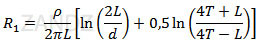 бу ерда:
р - тупроқ қаршилиги (Ом  м)
L - ўзакнинг узунлиги (м)
d – тупроқ электродининг диаметри (м)
Т - тупроқ электродининг чуқурлашиши (тупроқ сатҳидан тупроқ электродининг ўртасигача бўлган масофа) (м)
π - математик доимий Пи (3.141592)
ln - натурал логарифм.
Энергиядан оқилона фойдаланиш
Сув таъминотида юқори технологик, компьютер техникаси билан жиҳозланган, замонавий назорат ўлчов асбоблари ва автоматлаштириш воситалари билан бошқарилувчи электр ускуналар комплектлари мавжуд. Уларни сифатли электр энергияси билан таъминлаш учун автоматлаштирилган ишончли электр таъминот тизими ишлаб чиқилган. Ишлаб чиқариш унумдорлигини ва самарадорлигини таъминлаш учун электр ускуналарга сифатли электротехник хизмат кўрсатишни ташкил этиш зарур. Ҳозирги кунда қишлоқ ва сув хўжалиги электр ускуналари, автоматлаштириш воситалари ва электр таъминот тизимининг ишончлилиги талаб даражасида эмас. Электр энергетик тизим, жумладан электр ускуналар узлуксиз, технологик талаб режимлари бўйича ишлаб туриши учун электр ускуналар эксплуатацияси ва таъмирини тўғри ташкил қилиш, эскирган электр жиҳозларни таъмирлаб, янгиларига алмаштириш, ходимларни мунтазам равишда малакасини ошириш ва билимларини текшириб туриш зарур. Қишлоқ ва сув хўжалигида электр ускуналар қувватидан фойдаланиш даражаси етарли эмас. Электр ускуналар оптимал юкланмаслиги уларнинг энергетик кўрсаткичларини паст бўлаётганлигига олиб келади. Электр ускуналарнинг эксплуатацион ишончлилигини ошириш учун мунтазам равишда уларни диагностика қилиб, профилактик техник қаров ва таъмир тадбирларини ўтказиб туриш зарур.
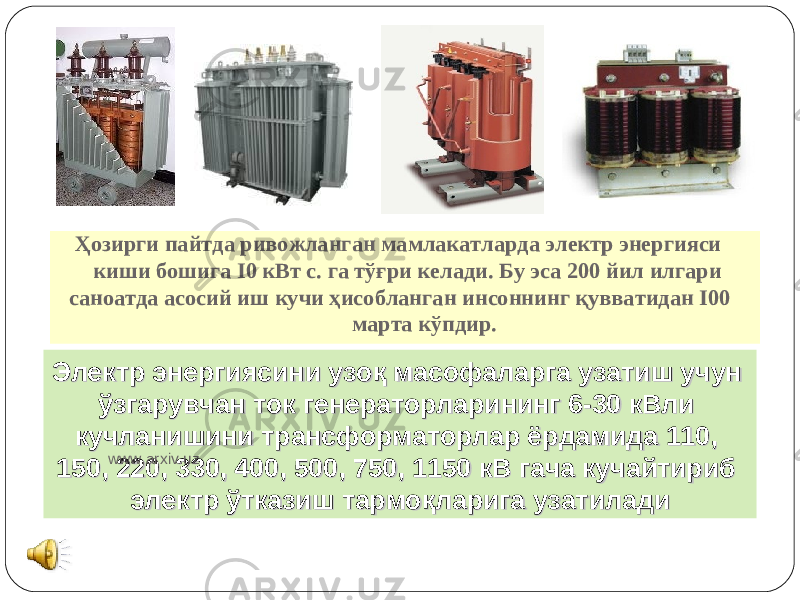 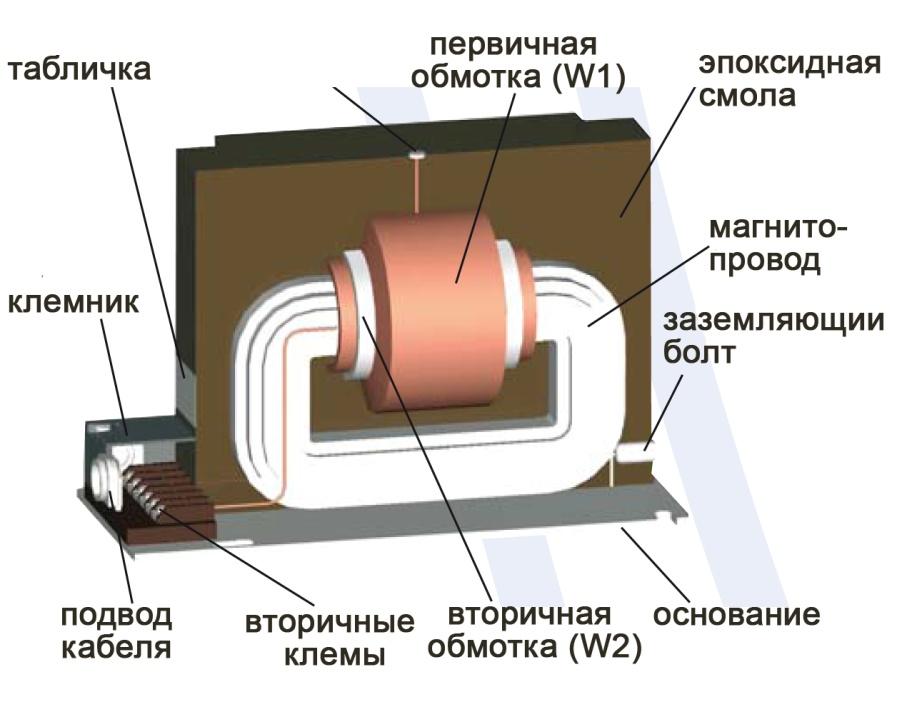